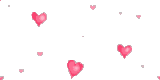 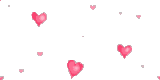 Welcome to our class
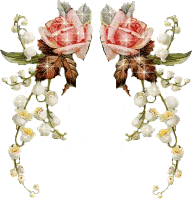 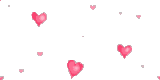 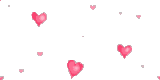 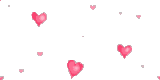 CLASS 6A
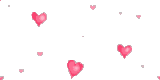 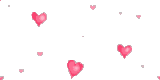 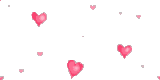 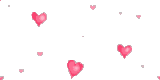 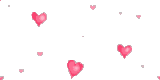 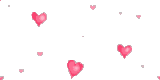 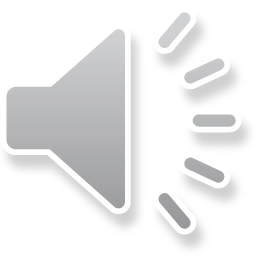 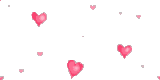 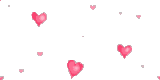 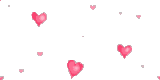 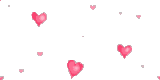 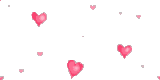 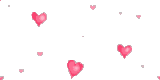 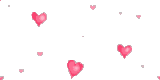 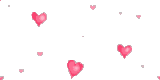 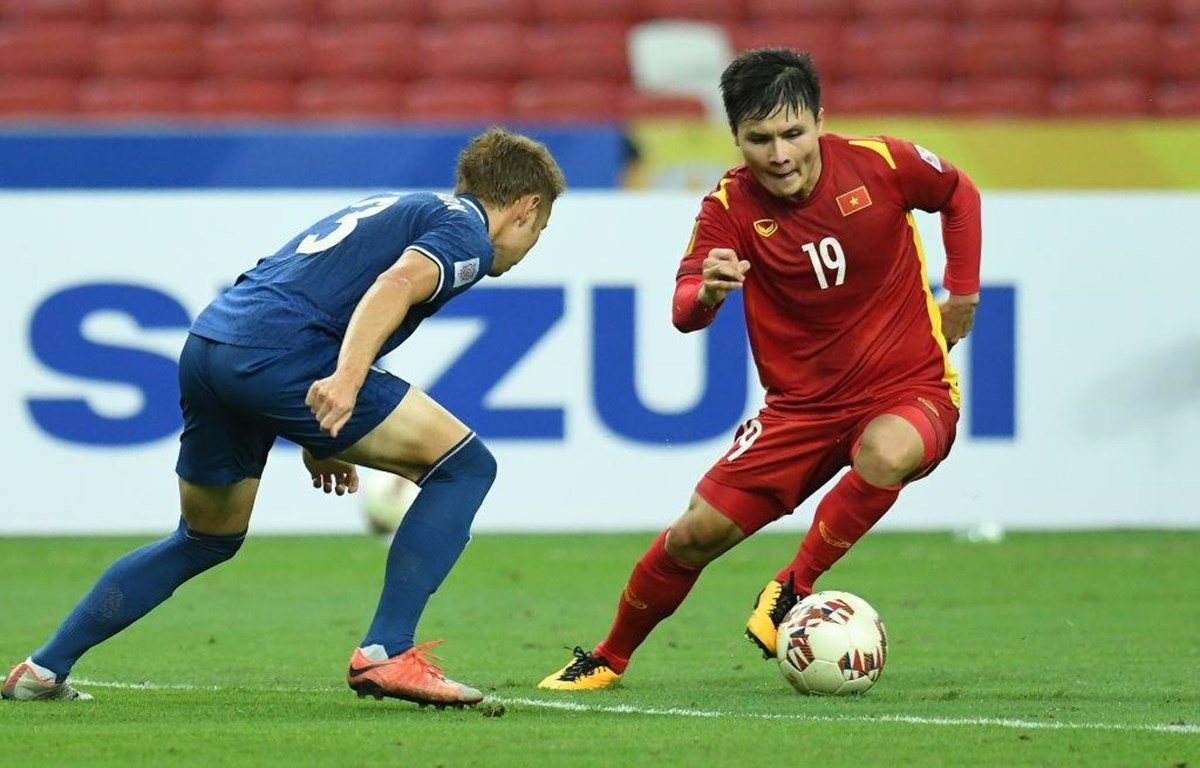 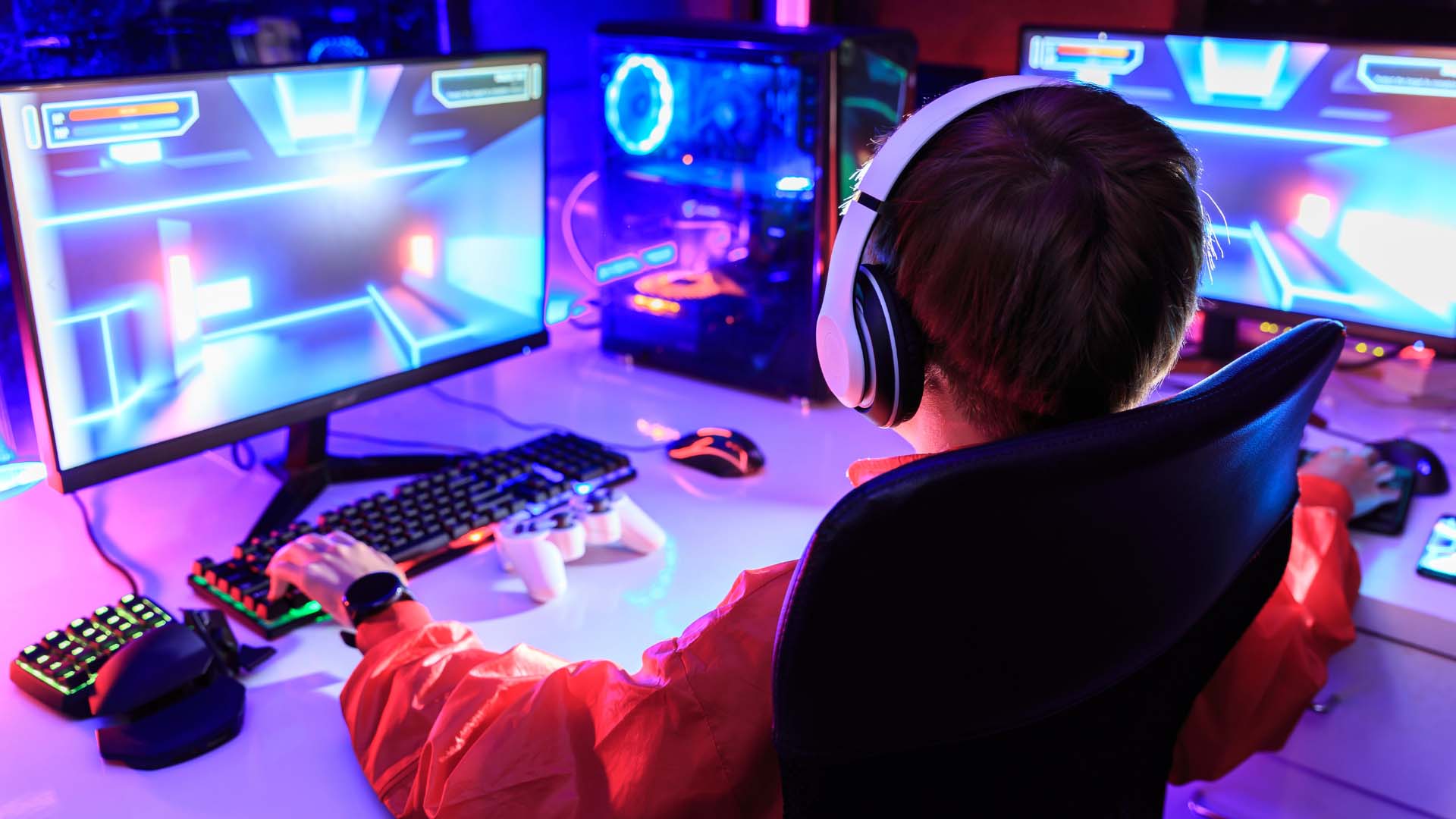 Football
Video games
football
table tennis
volleyball
Names of sports and games
chess
tennis
marbles
swimming
skipping
AT THE GYM
- Who are they in the picture ?
They are Duong and Mai.
They are at the gym.
- Where are they?
- What are they talking about?
Duong
Mai
NVL
NVL
Thursday, February 6th 2025
Week: 21
Period: 62
UNIT 8. SPORTS AND GAMES
Lesson 1: Getting started
NVL
* Vocabulary
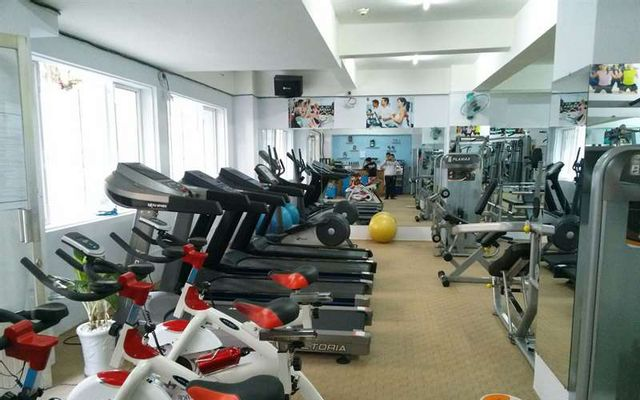 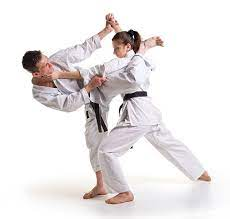 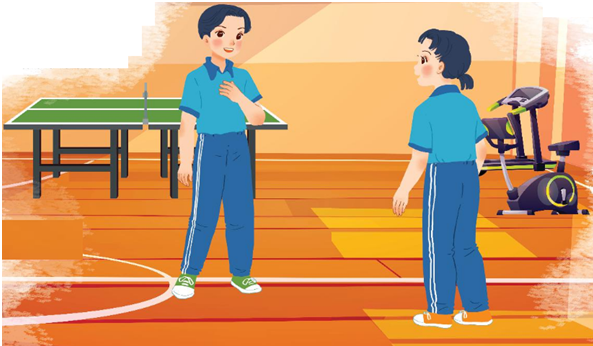 : phòng tập thể dục
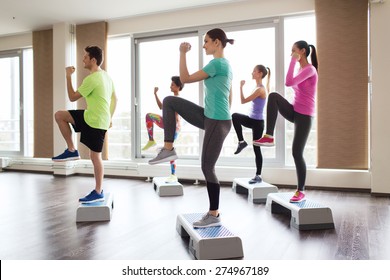 - gym (n)
- Equipment (n)
:dụng cụ, thiết bị
: môn võ karate
- karate (n)
- fit (adj)
:khoẻ mạnh, cân đối
- aerobics (n)
: thể dục nhịp điệu
* Matching
1.gym
5.karate
3.equipment
2.aerobics
4.fit
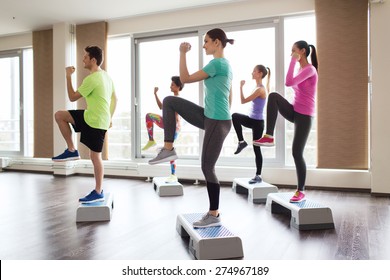 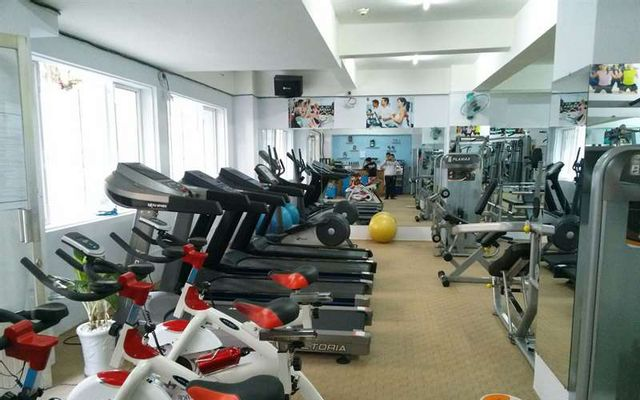 d
b
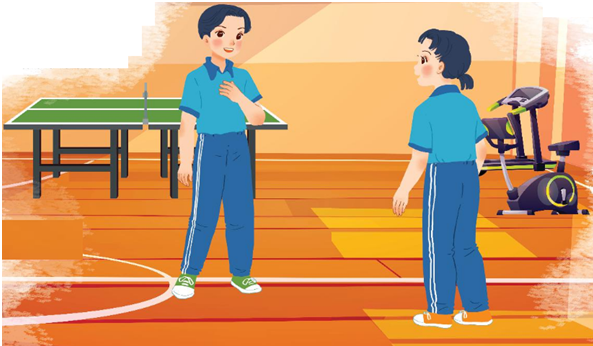 c
a
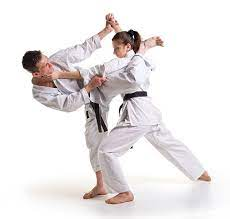 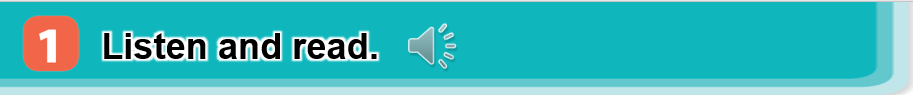 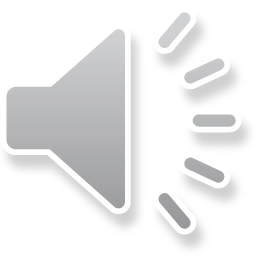 Mai: Where's the club?
Duong: It's Superfit Club, in Pham Hung Road. You can cycle there.
At the gym
Duong: Wow! This gym is big!
Mai: OK. See you then.
Mai: Yeah. The equipment is great. What sports do you do, Duong?
TRUE/ FALSE CORRECTION
Duong: Well, I do karate, and I play table tennis. Yesterday I played with Duy, and I won!
Mai: Congratulations! You look fit! I'm not good at sports.

Duong: I have an idea – you can go to the karate club with me.

Mai: No, I can't do karate.

Duong: But you can learn! You'll love it.
Mai: Well... OK

Duong: Great! I'll meet you there at 10 a.m. on Sunday.
Note: nhấn vào từng câu để phát ra tiếng.
NVL
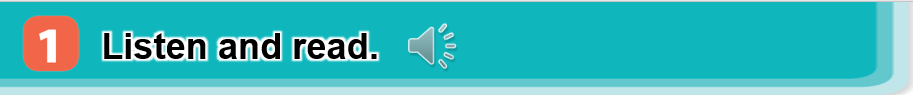 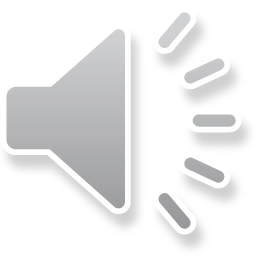 At the gym
Duong: Wow! This gym is big! 
Mai: Yeah. The equipment is great. What sports do you do, Duong? 
Duong: Well, I do karate, and I play table tennis. Yesterday I played with Duy, and I won!
Mai: Congratulations! You look fit! I’m not good at sports. 
Duong: I have an idea – you can go to the karate club with me.
Mai: No, I can’t do karate.
Duong: But you can learn! You’ll love it. 
Mai: Well ... OK.
Duong: Great! I’ll meet you there at 10 a.m. on Sunday.
Mai: Where’s the club?
Duong: It’s Superfit Club, in Pham Hung Road. You can cycle there.
Mai: OK. See you then.
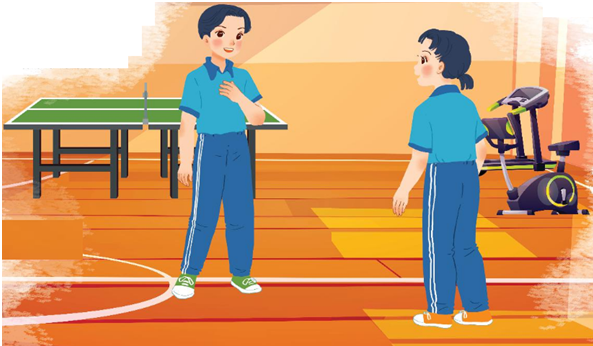 NVL
Put ONE word from the conversation in each gap.
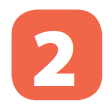 fit
1. Duong looks ................  He often does karate. 
 2. Mai likes going to the............... The equipment there is great.                              
3. Duong played .................... with Duy yesterday, 
  and he won.
4. Mai and Duong are going to meet  at  Superfit ............... on Sunday.
5.  Mai will…………to Superfit Club.
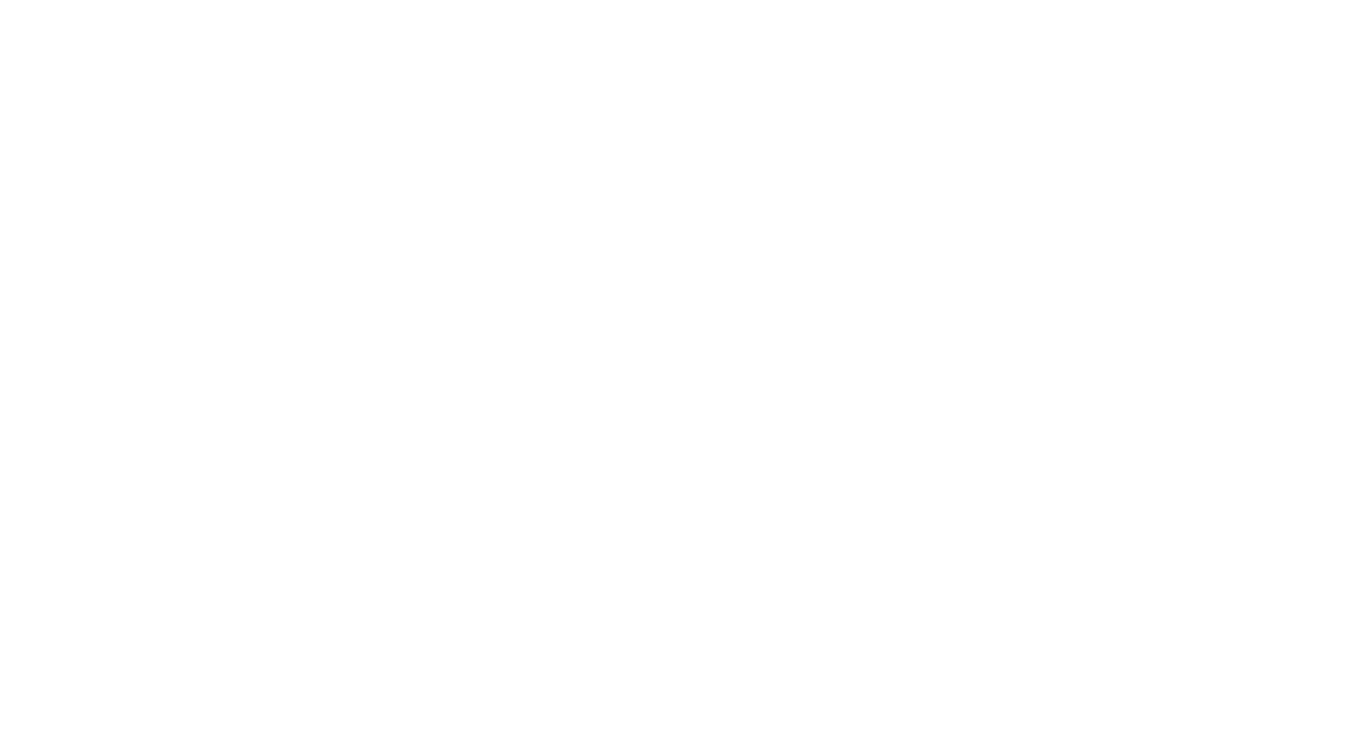 gym
table tennis
club
cycle
Name these sports and games, using the words from the box.
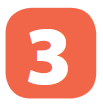 aerobics
volleyball
swimming
table tennis
cycling
chess
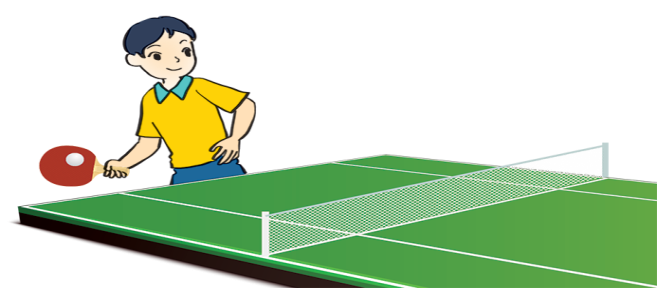 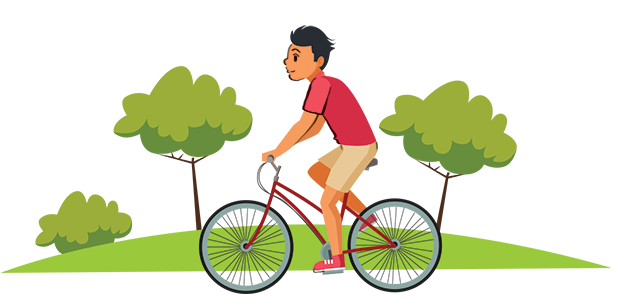 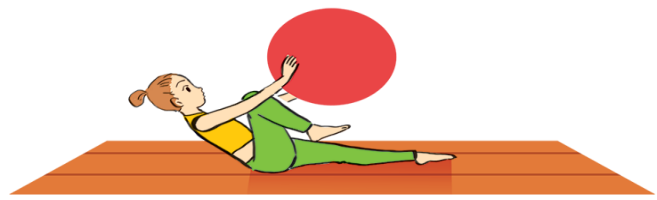 3.
2.
1.
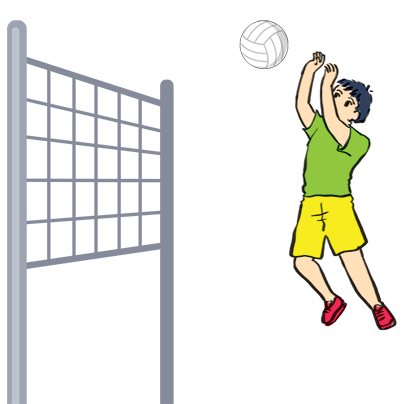 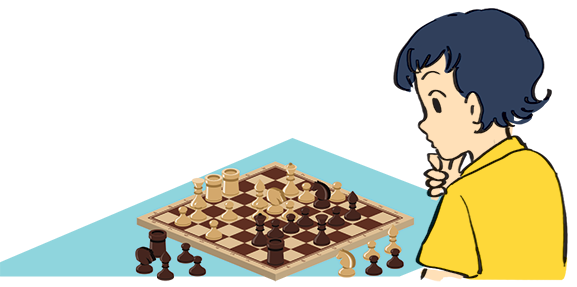 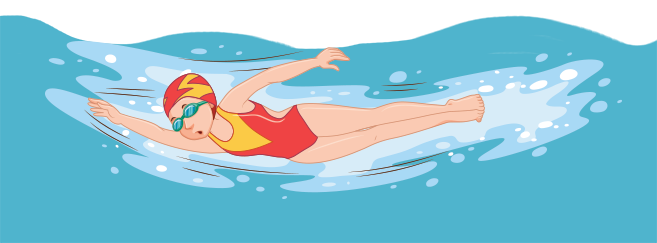 6.
5.
4.
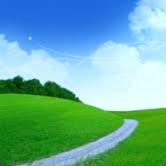 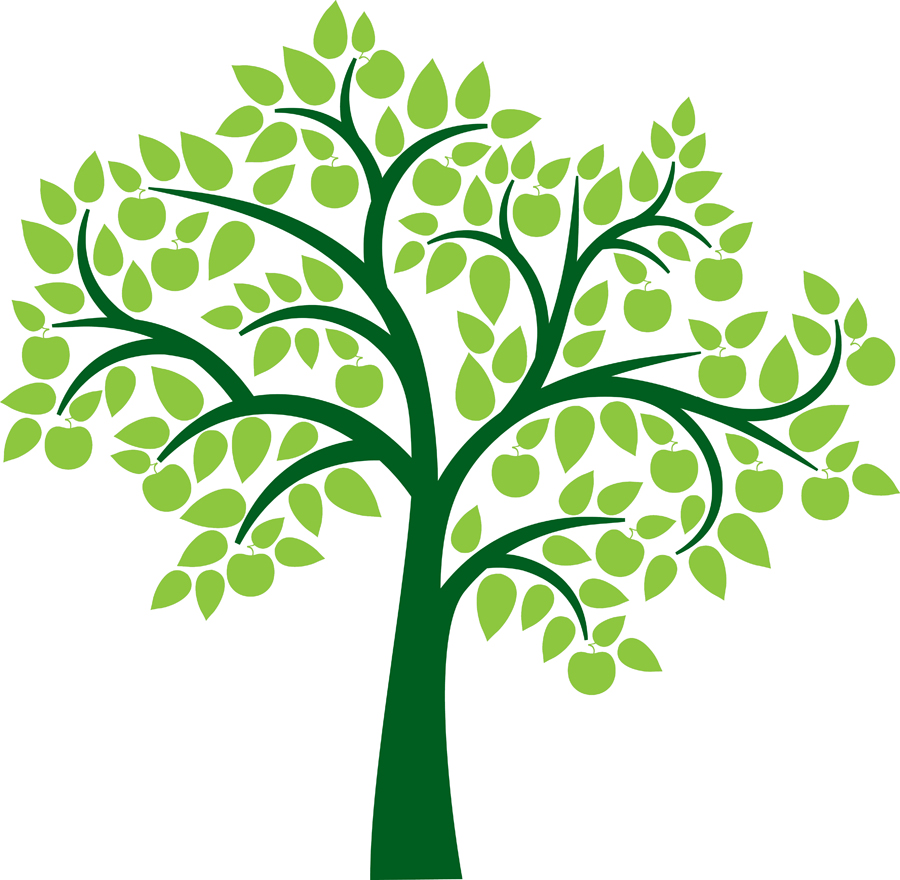 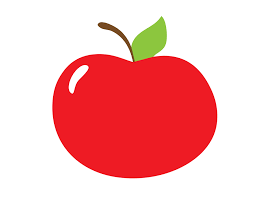 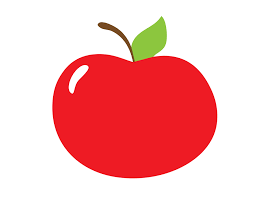 4
3
Lucky apple?
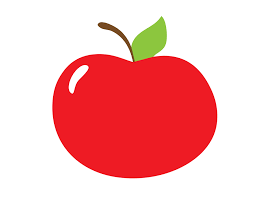 2
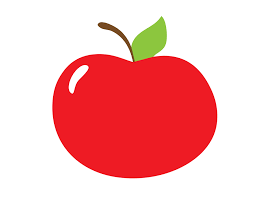 5
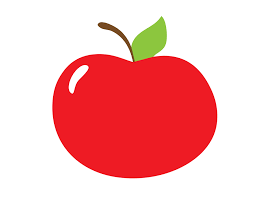 6
1
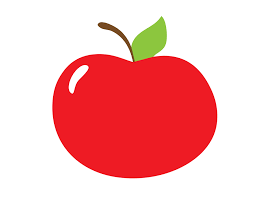 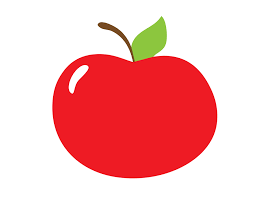 7
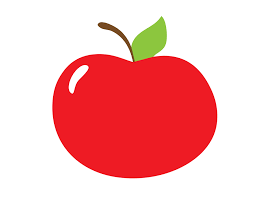 8
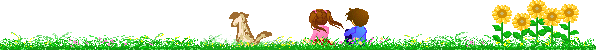 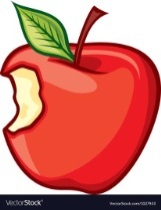 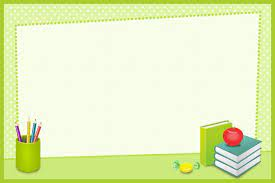 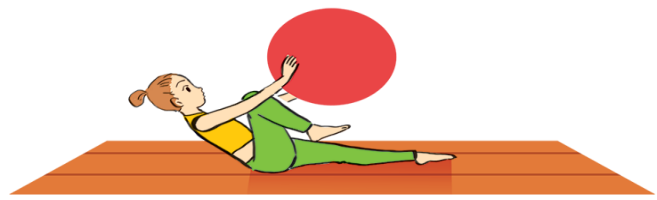 aerobics
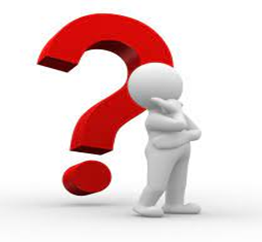 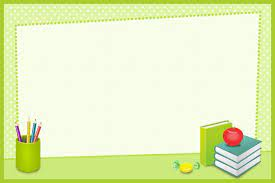 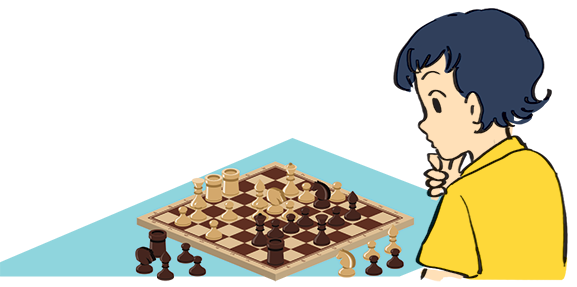 chess
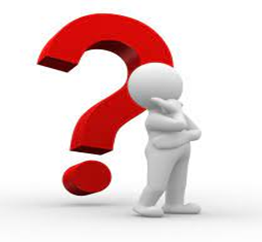 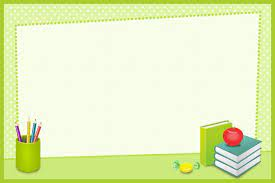 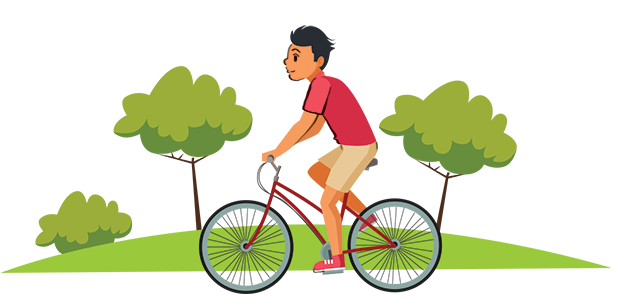 cycling
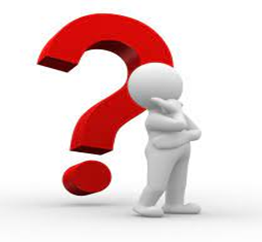 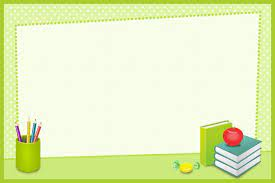 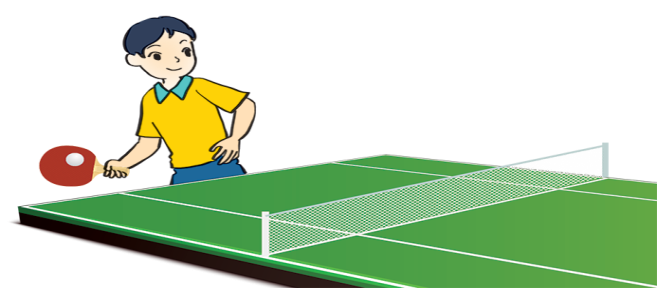 table tennis
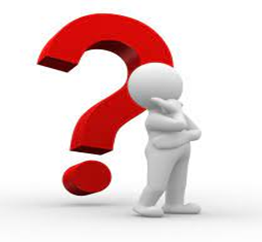 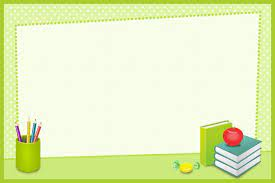 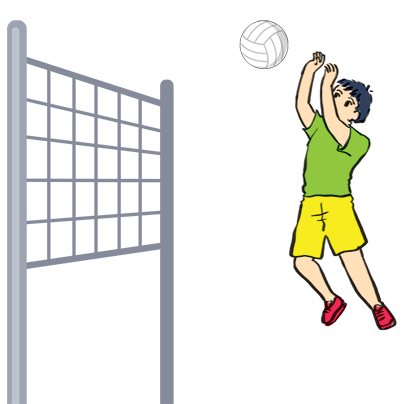 volleyball
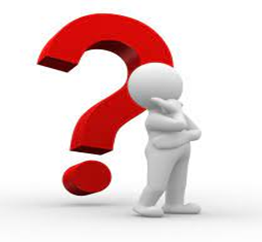 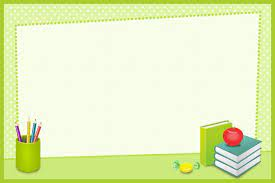 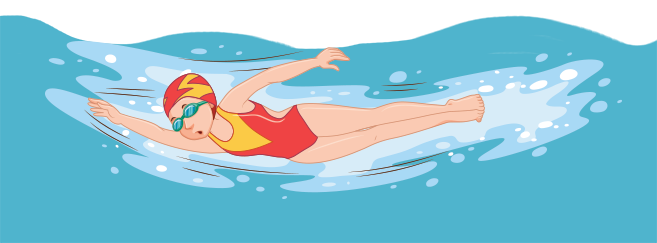 swimming
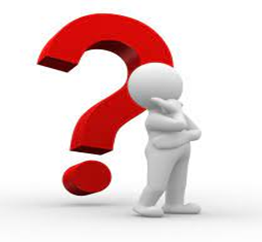 LUCKY apple!
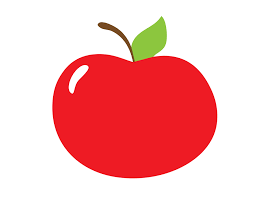 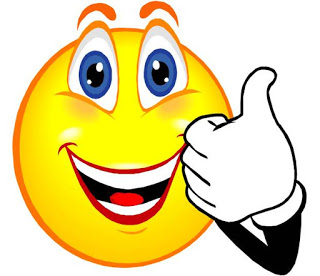 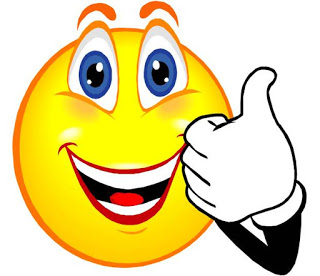 YOU GET A GIFT
LUCKY apple!
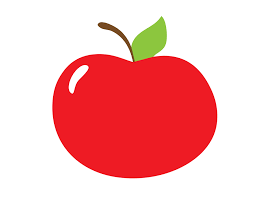 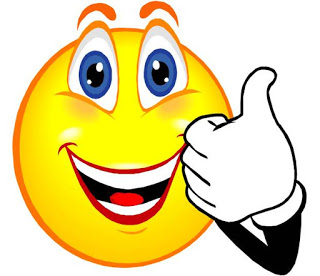 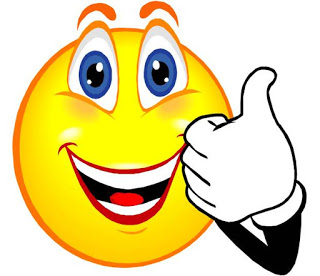 YOU GET A GIFT
Name these sports and games, using the words from the box.
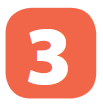 aerobics
volleyball
swimming
table tennis
cycling
chess
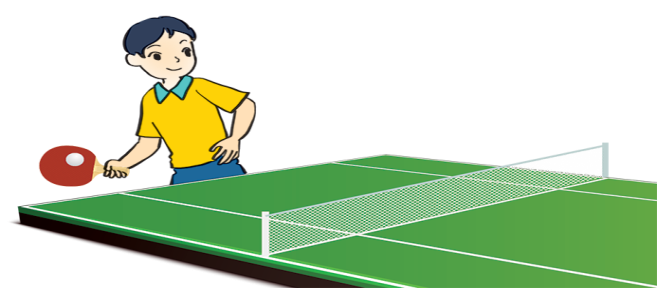 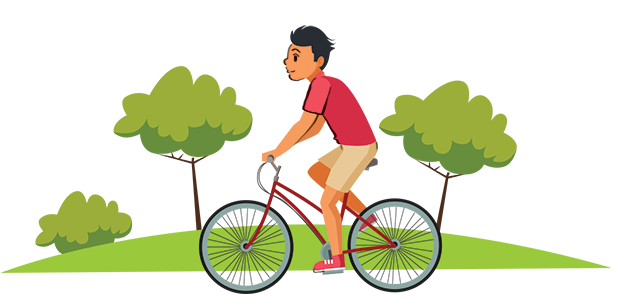 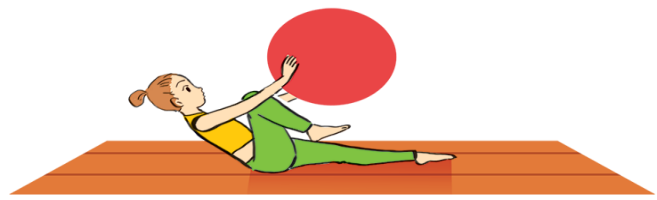 cycling
table tennis
aerobics
3.
2.
1.
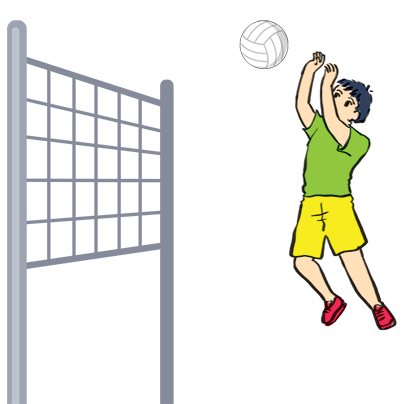 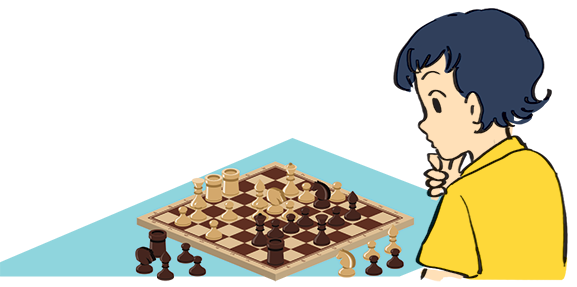 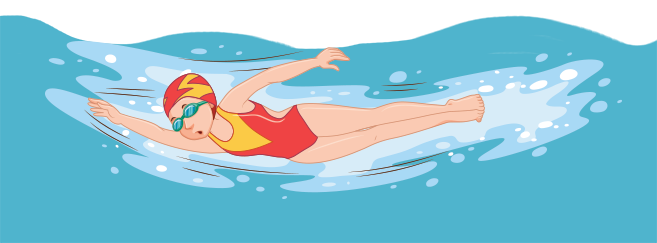 volleyball
swimming
chess
6.
5.
4.
What is the difference between 
         a sport and a game  ?
A sport: an activity that you do for pleasure and that needs physical exercise.
* Notes:
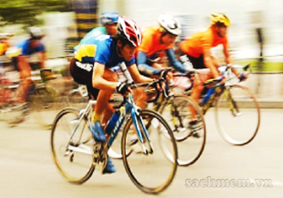 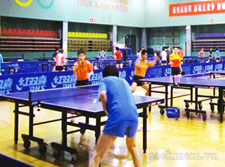 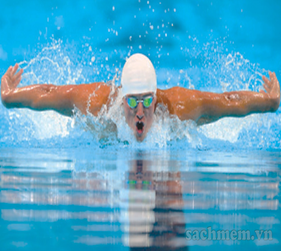 swimming
cycling
table tennis
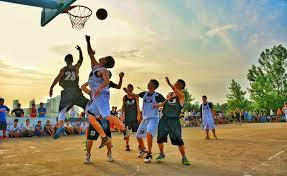 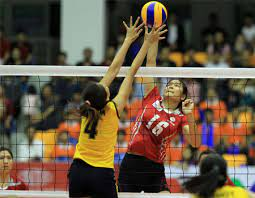 basketball
volleyball
* Notes:
A game: an activity or a sport with rules in which people or teams compete against each other.
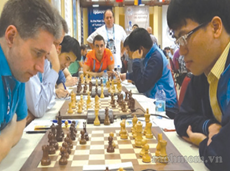 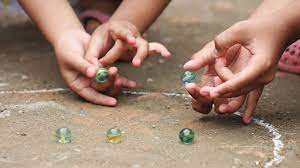 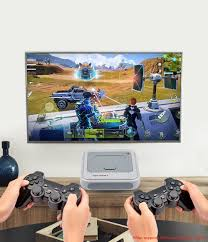 marbles
chess
computer games
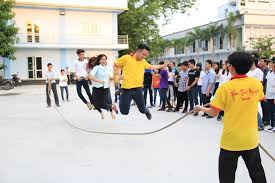 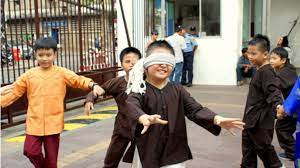 blind man's bluff
skipping
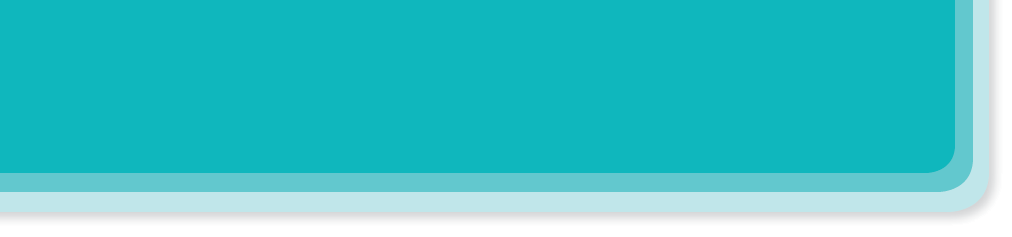 Work in pairs. Ask your partner these questions to find out how sporty they are.
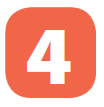 Can you swim?
1.
If your answers to the questions are mostly “A”, you are sporty. If they are mostly “B”, do more sport and try to be more active.
A.
B.
A.
B.
A.
B.
A.
B.
A.
B.
No.
Sit in the classroom.
Not useful.
Yes.
No.
Yes.
No.
Yes.
Play in the school yard.
Very good.
2.
Do you play outdoors every day?
What do you usually do at break time at school?
What do you think of sports and games?
5.
4.
Do you usually do morning exercise?
3.
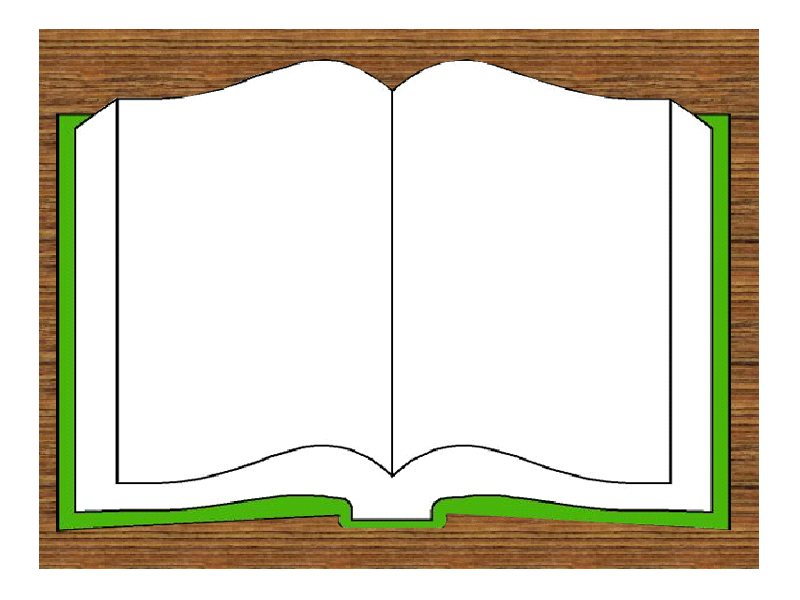 Homework
Prepare : Lesson 2 : A closer look 1
Learn  new  words by heart.
 Practise the dialogue again .
Good bye !
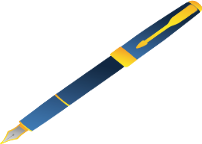 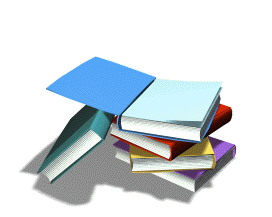 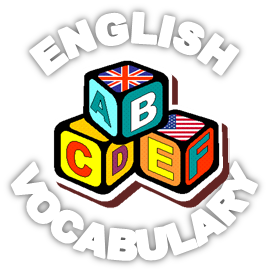 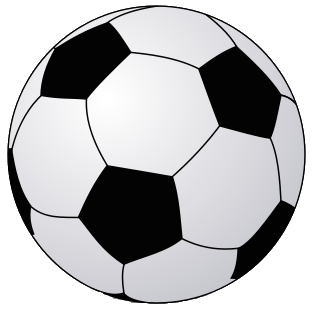 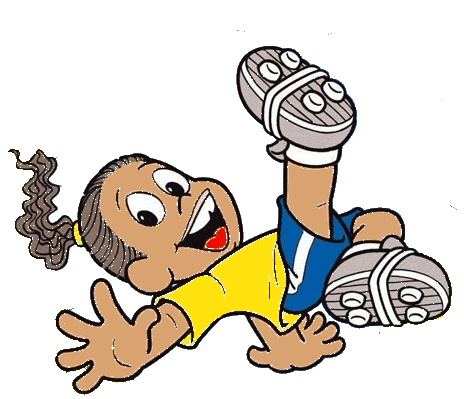 What sport is this?
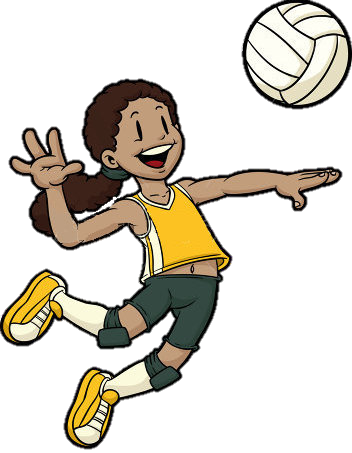 She plays
volleyball
play
go
do
What sport is this?
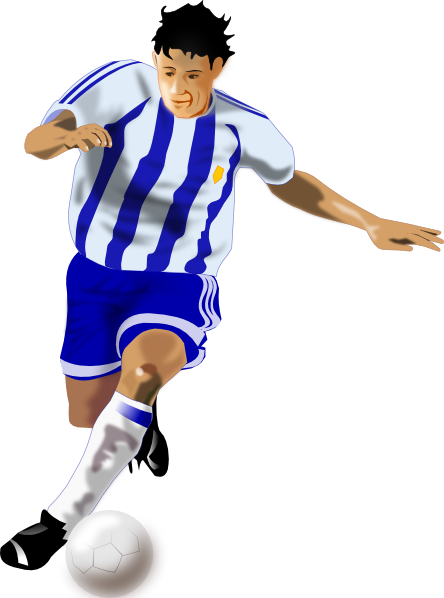 He plays
football
play
go
do
What sport is this?
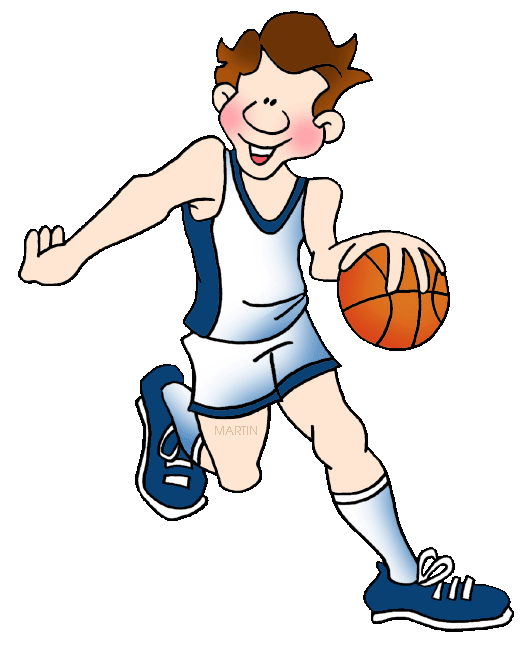 He plays
basketball
play
go
do
What sport is this?
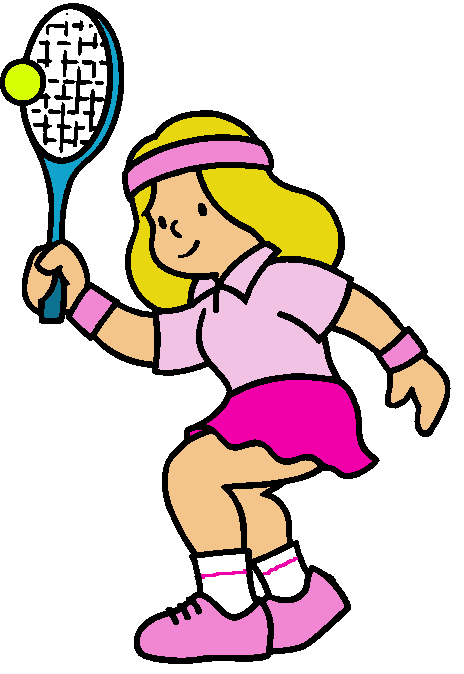 She plays
tennis
play
go
do
What sport is this?
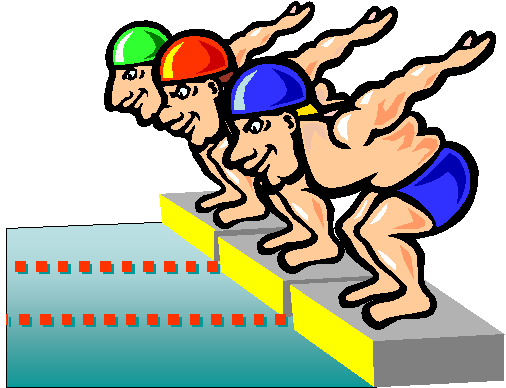 swimming
They go
play
go
do